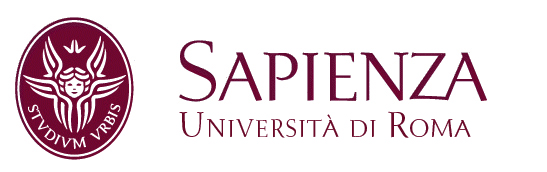 Pedagogia sperimentalePietro Lucisano
Esperienza e educazione III
Esperienza e educazione
3
La necessità di una teoria dell'esperienza
La natura della libertà
La sola libertà che ha importanza è la libertà dell'intelligenza 
la libertà cioè di osservare e di giudicare mentre stiamo realizzando attività che ci interessano
È un errore identificarla con la libertà di movimento.
Tuttavia  la libertà di pensare, desiderare, fare progetti non può essere separata dalla libertà di movimento.
Stare seduto per ore su banchi in fila in silenzio ad ascoltare l’insegnante limita la libertà intellettuale e morale.
La libertà di movimento è un mezzo non un fine:
il problema educativo non è risolto quando si è ottenuta questa forma di libertà.
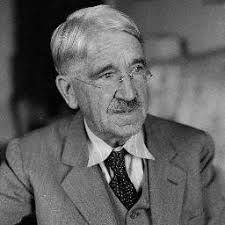 4
Tutti coloro che hanno pratica di scuole tradizionali sanno bene che pensieri, immaginazioni, desideri e attività clandestine continuano ad avere libero corso dietro la facciata di attenzione coatta.
In queste condizioni l’insegnante non riesce a conoscere i suoi studenti.
L'unico modo di sottrarsi alla noia e all’immobilità in una scuola tradizionale è la trasgressione
La libertà di movimento è dunque importante come mezzo per mantenere la normale salute fisica e mentale. 
Abbiamo da imparare dalla lezione dei greci che avevano colto chiaramente la relazione fra un corpo sano e un'anima sana. 
La libertà di azione esterna è mezzo alla libertà del giudizio e del potere di eseguire fini deliberatamente scelti. 
Non ci può essere però più grande errore che quello di considerare tale libertà come un fine in sé.
Gli impulsi e i desidera naturali costituiscono in ogni caso il punto di partenza. 
Ma non c'è crescita intellettuale senza qualche forma di autocontrollo degli impulsi e dei desideri. 

Differenza tra inibizione imposta dall'esterno o raggiunta attraverso la riflessione e il giudizio individuale. 
«Se vuoi pensare fermati»  Il pensare è difatti arresto dell'immediata manifestazione dell'impulso sino a che quell'impulso sia stato messo in rapporto con le altre possibili tendenze attive, sino a che si sia formato un più comprensivo e coerente piano d'attività. 
Pensare è posporre l'immediata azione ed effettuare nel frattempo l'interno controllo dell'impulso mediante un'unione di osservazione e di memoria, unione che è il cuore della riflessione. La meta ideale dell'educazione è la creazione del potere di autocontrollo. Ma la mera rimozione del controllo esterno non basta a far nascere l'autocontrollo. È facile cadere dalla padella nella brace.
6
6. Il significato del proposito
6. Il significato del proposito
La vera libertà è la capacità di concepire propositi e di eseguirli o di portarli a compimento. 
Questa libertà è, a sua volta, identica all'autocontrollo; poiché la formazione di propositi l'organizzazione di mezzi per eseguirli sono opera dell'intelligenza. 
Platone ha detto una volta che lo schiavo è colui che eseguisce i propositi di un altro e, come è stato esattamente osservato, è schiava quella persona che è tiranneggiata dai ciechi desideri. 
Ma il significato dei propositi e dei fini non è di evidenza immediata e non si coglie da sé. Più si accentua la loro importanza educativa, più importante è intendere che cosa è un proposito, come sorge e come funziona nell'esperienza.
7
Il proposito trova muove da un impulso.
 L'impedimento all'immediato appagamento di un impulso lo converte in un desiderio. 
Tuttavia né impulso né desiderio sono in sé un proposito. 
Il proposito è la visione di un fine e comporta previsione dalle conseguenze che risulteranno dall'operare in base all’impulso. 
La previsione delle conseguenze implica attività dell'intelligenza.
Richiede, in primo luogo, osservazione delle condizioni e delle circostanze obbiettive.
Richiede inoltre di comprendere il significato di ciò che vediamo, udiamo e tocchiamo. 
Significa poter rispondere alle domande vale la pena, che cosa rischio e confrontarle con le esperienze precedenti
Un proposito differisce da un impulso e da un desiderio originale per il fatto di venire tradotto in un piano e metodo d'azione basato sulla previsione delle conseguenze dell'operare sotto certe condizioni date in un certo modo. «Se i desideri fossero cavalli, tutti i mendichi cavalcherebbero».
8
Il desiderio di qualcosa può essere così forte da impedire un'esatta valutazione delle conseguenze che derivebbero dal suo soddisfacimento.  
L’attenzione eccessiva alla attività in generale come fine dell'educazione , anziché all’attività intelligente porta a identificare la libertà con l'esecuzione immediata di impulsi e desideri. 
Supponiamo un individuo che abbia il desiderio di avere una casa. 
Per quanto sia forte il suo desiderio, non lo può realizzare direttamente. 
Egli deve formarsi un'idea del genere di casa che desidera e poi fare i conti di quanto costa.
Deve confrontare il suo fine con i mezzi necessari.
Ognuno di noi ha desideri che sono in fondo le vere spinte all'azione. L’intensità del desiderio misura l'intensità dello sforzo che sarà fatto. Ma i desideri sono vuoti castelli in aria sino a che non vengono trasformati in mezzi con cui possono essere realizzati. 

L'educazione tradizionale tende a ignorare l'importanza dell'impulso e del desiderio personale come spinta iniziale all'azione.  Ma il desiderio è solo un'occasione, è la richiesta della formazione di un proposito e di un metodo di attività. Un tale proposito, lo ripeto, può essere formato soltanto con lo studio delle condizioni e col procurarsi tutte le informazioni che occorrono.
Il compito dell'insegnante è cogliere  l'occasione.
L'indirizzo che dà l'insegnante all'esercizio dell'intelligenza dell'alunno è un aiuto alla libertà, non una limitazione di essa. 
Ho sentito parlare di casi in cui gli alunni sono messi fra gli oggetti e i materiali e abbandonati interamente a se stessi (Montessori)
Quel che più importa è che il suggerimento, da cui prende le mosse il lavoro degli alunni, deve pure provenire in ogni caso da qualche parte. Non si capisce perché un suggerimento che proviene da uno che ha una più larga esperienza e un più esteso orizzonte non debba essere almeno altrettanto valido quando un suggerimento che provenga da una fonte più o meno accidentale.
È possibile naturalmente costringere i ragazzi a operare secondo linee imposte dal proposito dell'insegnante piuttosto che da quello degli scolari (esempio project work aggiornamento
11
7.  Organizzazione progressiva della materia di studio
Osservazione
Memoria
saperi disciplinari
la materia dello studio
Informazione procurata dagli altri
Tutto ciò che può essere chiamato materia di studio, aritmetica, storia, geografia, scienze naturali, deve essere tratto dal materiale che rientra nell'ambito dell'ordinata esperienza quotidiana. 
la nuova educazione contrasta coi procedimenti che muovono da fatti e da verità che sono fuori dell'ambito dell'esperienza di coloro che vengono istruiti, sorge il problema di scoprire vie e mezzi per portarli nell'esperienza. 
Indubbiamente una delle ragioni principali del grande successo dei nuovi metodi nella prima educazione elementare è stata l'osservanza del principio opposto.
Ma trovare il materiale per l'insegnamento entro la esperienza é soltanto il primo passo.
In un secondo momento ciò che è stato sperimentato deve progressivamente assumere una forma più piena e ricca e meglio organizzata, una forma che gradualmente si avvicini a quella in cui la materia del sapere si presenta ad una persona competente, matura. 
Questa trasformazione si compie fuori della scuola e di quella che si chiamare educazione formale.
Esempio primi passi di un bambino
Più di qualsiasi altra attività l'educazione esige che si guardi lontano. 
Un medico può considerare esaurito il suo compito quando ha ridato la salute al paziente. 
Egli ha certamente il dovere di suggerirgli come deve vivere per evitare ricadute in futuro. 
In questo caso si trasforma in educatore.
L'educatore per la stessa natura della sua attività è costretto a considerare il suo compito attuale in funzione di ciò che esso produrrà o meno in un avvenire i cui oggetti sono strettamente congiunti con quel del presente.
Non basta promuovere esperienza bisogna che queste abbiano 
Impegnatività
Continuità
Progressione
13
Dunque bisogna essere in grado di orientare al di là del compito finale della scuola.
Se il tempo me lo permettesse, renderei più precisa e concreta questa affermazione generale con un esame degli avvenimenti politici ed economici cui la generazione attuale sarà costretta a far fronte. Non si può intendere la natura di questi avvenimenti, se non sappiamo come essi hanno avuto origine. Le istituzioni e i costumi che esistono oggi e provocano i malanni e le perturbazioni sociali del presente non sono nati d'un tratto. Hanno una lunga storia dietro di sé. 
Tentare di comportarsi con essi semplicemente sulla base di quel che appaiono oggi significa adottare misure superficiali che alla fin fine non faranno che rendere più acuti gli attuali problemi e più difficili a risolvere.
Dunque bisogna essere in grado di orientare al di là del compito finale della scuola.
Se il tempo me lo permettesse, renderei più precisa e concreta questa affermazione generale con un esame degli avvenimenti politici ed economici cui la generazione attuale sarà costretta a far fronte. Non si può intendere la natura di questi avvenimenti, se non sappiamo come essi hanno avuto origine. Le istituzioni e i costumi che esistono oggi e provocano i malanni e le perturbazioni sociali del presente non sono nati d'un tratto. Hanno una lunga storia dietro di sé. 
Tentare di comportarsi con essi semplicemente sulla base di quel che appaiono oggi significa adottare misure superficiali che alla fin fine non faranno che rendere più acuti gli attuali problemi e più difficili a risolvere.
L'insopprimibile vincolo del presente col passato è un principio la cui applicazione non si limita allo studio della storia. Prendete, per esempio, la scienza della natura. La vita sociale contemporanea è quel che è in gran parte in seguito ai risultati dell'applicazione della scienza fisica. 
L'esperienza di ogni ragazzo e di ogni giovane, in campagna e in città, è quel che è oggi, in virtù delle applicazioni che utilizzano elettricità, calore e processi chimici. Il bambino non mangia cibo che non implichi nella sua preparazione e nella sua assimilazione principi chimici e fisiologici. Non legge alla luce artificiale o non sale su un auto o su un treno senza imbattersi in operazioni e processi prodotti dalla scienza.
16
È buon principio educativo che gli alunni siano introdotti allo studio delle scienze e siano iniziati ai fatti ed alle leggi di esse muovendo dalle quotidiane applicazioni che la società ne vien facendo. L'attenersi a questo metodo è non soltanto il mezzo più diretto per intendere la scienza in sé, ma per l'alunno cresciuto in età è anche la via più sicura per sollevarsi alla comprensione dei problemi economici e industriali della società attuale. Questi difatti sono in larga misura il prodotto dell'applicazione della scienza alla produzione e alla distribuzione e alla distribuzione di beni e servizi, mentre queste ultime sono il fattore più importante nel determinare le presenti relazioni fra gli esseri umani e fra i gruppi sociali. È assurdo, allora, pensare che processi simili a quelli studiati in laboratori e in istituti di ricerca non siano una parte dell'esperienza della vita quotidiana dei ragazzi e non debbano quindi rientrare nell'ambito dell'educazione basata sull'esperienza..
17
Poiché, se è vero che l'esperienza presente nei particolari e anche nel suo complesso è quel che è in virtù dell'applicazione delle scienze, in primo luogo, ai processi di produzione e di distribuzione dei beni e dei servizi, e poi alle relazioni sociali reciproche fra gli esseri umani, è impossibile imparare a comprendere le forze sociali (prima condizione per dominarle e dirigerle) senza una educazione che conduca i discenti alla conoscenza di quegli stessi fatti e principi che nella loro organizzazione finale costituiscono le scienze. 
Né l'importanza del principio che gli educandi dovrebbero essere familiarizzati con l'insegnamento scientifico vien meno per il fatto che si addentrano nei problemi della società presente. 
I metodi della scienza indicano quali misure e direttive possono condurre all'instaurazione di un ordine sociale migliore. Le applicazioni scientifiche che hanno prodotto in larga misura le condizioni sociali esistenti non hanno esaurito tutte le loro possibilità. Poiché finora la scienza è stata applicata più o meno casualmente e sotto l'influsso di fini come il vantaggio e la potenza privata, che sono retaggio delle istituzioni di un'età prescientifica.
18
Ci si ripete quasi ogni giorno e da molte parti che è quasi impossibile per l'essere umano dirigere intelligentemente la sua vita quotidiana. 
Questo punto di vista sarebbe più accettabile se si fosse già tentato qualche sforzo sistematico, muovendo dalla prima educazione e salendo su su ininterrottamente sino allo studio e all'insegnamento dei giovani, per fare del metodo dell'intelligenza, che vediamo esemplificato nelle scienze, il metodo supremo dall'educazione. 
Non c'è nulla nella natura intrinseca dell'abitudine che impedisca al metodo intelligente di diventare esso stesso abituale; e non c'è nulla nella natura dell'emozione che impedisca all'emozione di subordinarsi al metodo.
19
Quando l'educazione è basata in teoria e in pratica sopra l'esperienza, va da sé che la materia del sapere organizzato dell'adulto e dello specialista non può costituire il punto di partenza. Rappresenta tuttavia la mèta verso la quale l'educazione dovrebbe muovere ininterrottamente. È appena necessario dire che uno dei principi fondamentali dell'organizzazione scientifica della conoscenza è il principio di causa ed effetto. Il modo in cui il principio è colto e formulato dallo scienziato specialista è certamente molto diverso da quello da cui lo può accostare nell'esperienza il ragazzo. Ma né la relazione né il suo significato sono estranei all'esperienza del ragazzo anche piccolo. Quando un bimbo di due o tre anni impara a non avvicinarsi troppo alla fiamma e tuttavia si avvicina alla stufa quanto basta per goderne il calore, egli coglie la relazione causale e se ne vale. Non c'è attività intelligente che non si conformi alle esigenze di questa relazione, ed essa è intelligente nella misura non soltanto in cui vi si conforma ma in cui vi si conforma consapevolmente.
20
Nelle prime forme di esperienza la relazione causale non si presenta in astratto, ma nella forma di relazione tra mezzi impiegati e fini raggiunti; nella forma della relazione di mezzi a conseguenze. Progresso nel giudicare e nell'intendere è essenzialmente progresso nell'abilità di fare propositi e di scegliere e ordinare mezzi per realizzarli. Le esperienze più elementari dei ragazzi sono riempite di casi di relazione di mezzi e conseguenze. Non c'è cottura di cibo o impiego di illuminazione che non sia un esempio di codesta relazione.
21
L'inconveniente nell'educazione non è già però l'assenza di situazioni in cui la relazione causale è esemplificata nella relazione di mezzi e conseguenze. È invece piuttosto nell'incapacità, ancora troppo comune, di sfruttare le situazioni per condurre gli alunni a cogliere la relazione in quei determinati casi di esperienza. I logici chiamano "analisi e sintesi" le operazioni con cui sono scelti e organizzati i mezzi in relazione a un proposito. 

Se non si riuscirà a risolvere il problema dell'organizzazione intellettuale sulla base dell'esperienza, si verificherà certamente una reazione a favore dei metodi di organizzazione imposti dall'esterno.  

Ci sono già sintomi di questa reazione.
22
8. L’esperienza mezzo e fine dell'educazione
In quel che ho detto ho preso per concessa la solidità dal principio che l'educazione per conseguire i suoi fini così nei riguardi dell'alunno singolo come in quello della società, deve essere basata sull'esperienza della vita di qualche individuo. 
Non ho perorato a favore di questo principio né ho tentato di giustificarlo. I conservatori non meno dei radicali nell'educazione sono profondamente insoddisfatti della presente situazione dell'educazione presa nel suo complesso. 
C'è almeno fondamentale accordo fra persone intelligenti di ambedue gli indirizzi educativi.
 Il sistema educativo deve prendere l'una via o l'altra, o retrocedere ai principi intellettuali e morali di un'età prescientifica o avanzare verso un'utilizzazione sempre maggiore del metodo scientifico per promuovere le possibilità di un'esperienza in via d'accrescimento e di espansione. Mi sono limitato a mettere in rilievo qualcuna delle condizioni che devono essere assolte in modo soddisfacente, se l'educazione si pone per la seconda via.
23
C'è una sola eventualità in cui l'indirizzo ch'io propugno potrebbe fallire, che si concepiscano in modo inadeguato esperienza e metodo sperimentale. 
Non c'è nel mondo disciplina più severa della disciplina dell'esperienza assoggettata al controllo di uno svolgimento e di una direzione intelligente. 
Ne consegue che l'unico motivo di una temporanea reazione contro le norme, i fini e i metodi della nuova educazione non potrà essere che l'incapacità degli insegnanti che l'hanno adottata a interpretarla in modo fedele nella pratica della loro scuola. 
Il maggior pericolo, per il suo futuro, io credo sia l'idea che essa è una via agevole, così agevole che la si può improvvisare
24